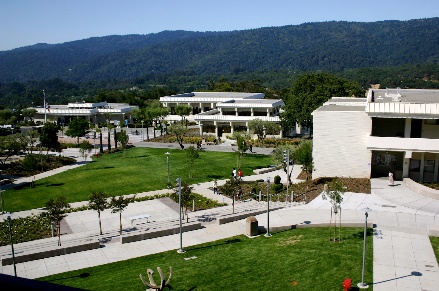 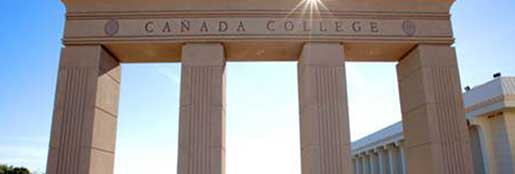 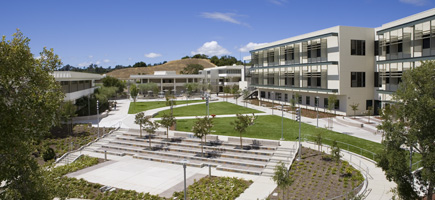 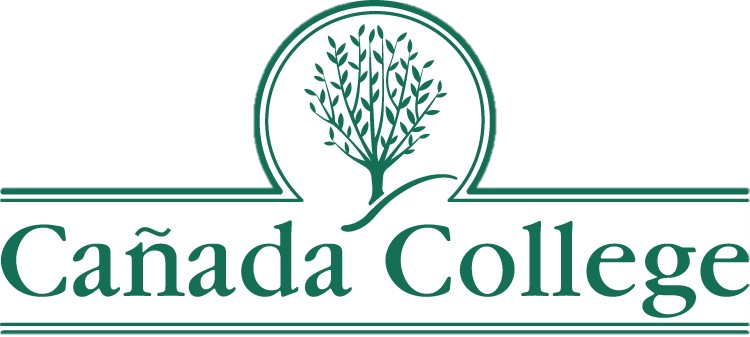 2015/2016
Tentative Budget Proposal
DRAFT 1
Presented by:
Michelle Marquez
Vice President, Administrative Services
Overview
FY 15/16 proposed college budget for unrestricted funds
Funding allocated to college through Resource Allocation Model
Unrestricted base allocation
International student funds
Proposition 30
Local revenues 
This is a first draft of overall budget
Budget Development Process (through May 2015)
Review of budget assumptions
FTES and FTEF
Productivity levels
COLA, column and step increases
Funding changes (Measure G)
Review of regular employees (position control)
Budget Development Process (through May 2015)
Review of FY 13/14 and 14/15 Adopted Budgets and Expenditures
Meetings with budget administrators to review department/division budgets
Verify regular positions
Confirm hourly employee needs
Review discretionary budget needs
Make changes, revise department/division budgets and positions
Aggregate department and division budgets to create overall college proposed budget
Factors Influencing College Budget
Impact of Measure G
$1.5 million
Variability of hourly employee costs
Productivity levels
Decreasing FTES (enrollment)
Build on work of Strategic Enrollment Group
Source: California Community Colleges Data Mart, http://datamart.cccco.edu/
Proposed College Budget
Immediate known options to balance 15/16 Budget :
Review vacant funded positions
Identify opportunities to leverage our Fund 3 sources
Reduce hourly salaries (Short-term employees, hourly faculty, student workers)
Proposed College Budget
Next Steps
May – June:
Governor’s May revise
Review budget implications and adjust college budget
Balance college tentative budget (DRAFT 2)
Continue work towards developing final budget
June – August:
Identify budget inputs based on adopted state budget, county tax assessments, legislative changes)
Final adjustments made to 15/16 college budget
Final budget submitted to District
September:
Final budget adopted by Board of Trustees
Presentation of adopted budget (and 14/15 year-end budget) to PBC
Moving Forward
Improving budget transparency
Budget development
Budget adoption
Budget monitoring
Optimizing our resources
Collaborative approach
Regular communication and feedback
Flexibility, receptiveness to ideas, adaptability
Increasing efficiency
Decision making processes
Communicating effectiveness
Continuous assessment and improvements